Roteiro para elaboração e discussão de um 
- CASO CLÍNICO -
Disciplina: RNM4402 - Dietoterapia I (2023)
Alunos PAE: 
Fernanda Freitas;
Gabriel Pizo;
Júlia Ramos;
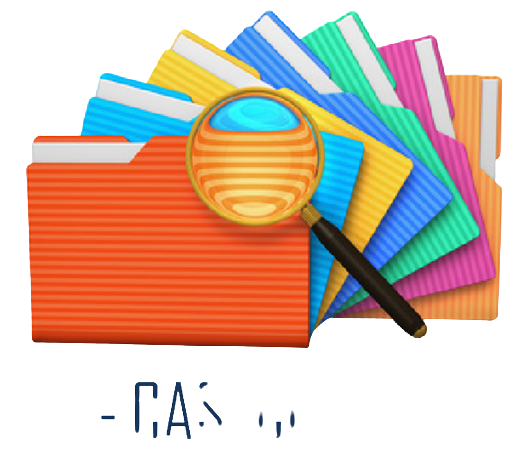 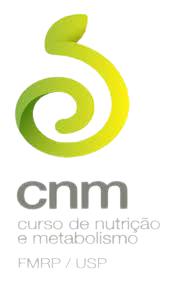 Elaboração de um  Caso Clínico
1° PASSO:
IDENTIFICAÇÃO e HISTÓRIA CLÍNICA:
IEG, 45 anos, sexo masculino, funcionário de uma empresa que o faz viajar bastante a trabalho. Recentemente por queixas frequentes de gastrointestinal inferior há dias, iniciou um quadro de diarreia há 3 dias (3 a 4 episódios/dia e dor abdominal). Após resistir bastante procurou ajuda médica na UBS de seu bairro e foi encaminhado para o ambulatório de doenças gastrointestinais do HCRP. Refere recentemente ter passado por um estresse no trabalho o que fez optar por pedir demissão e começar um trabalho em casa a partir de uma empresa e-commerce de produtos eletrônicos. Relata ainda uma perda ponderal de 10 kg em 2 semanas o que fez com que seu médico pedisse alguns exames de rotina.
Ingestão Hídrica: 2 litros de água por dia;
Elaboração de um  Caso Clínico
Hábito Urinário: Preservado;
Hábito Intestinal: 3 a 4 episódios/dia de diarreia, escala 6 (Bristol);
2° PASSO:
Atividade física: Nega;
Tabagismo: Nega;
HÁBITOS GERAIS:
Etilismo: cerveja aos finais de semana – 24 latas;
Elaboração de um  Caso Clínico
3° PASSO:
EXAMES BIOQUÍMICOS
Albumina: 2,8 g/dL (VR:3,5 a 5,2 g/dL )	(Depleção Moderada) 
PCR: 12,0 mg/dL (VR: 0,3 a 1 mg/dl) (Aumentado)
Ferritina: 450 ng/mL (VR 23 a 336 ng/mL) (Aumentado)
Creatinina sérica: 1 mg/ dL (VR0,70 a 1,3 mg/dl)
Uréia sérica: 20 mg/dL (VR10 a 45 mg/dL )
Teste qualitativo de gordura fecal (SUDAM) : +++/++++
Obs.: Processo Inflamatório agudizado.
Ob.: Função renal preservada.
Obs.: Indicativo de má absorção de gorduras.
Elaboração de um  Caso Clínico
4° PASSO:
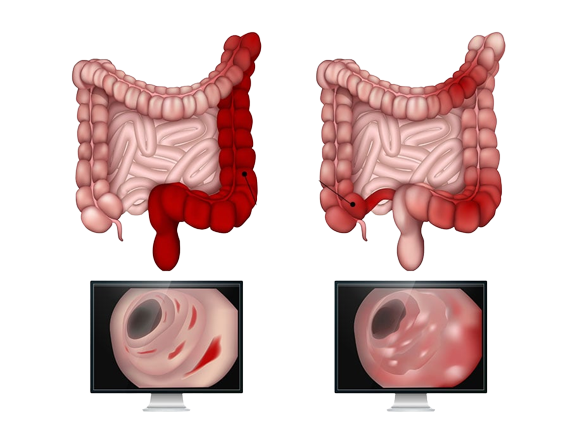 DIAGNÓSTICO CLÍNICO:
Após uma série de exames foi diagnosticado com DC agudizada sem necessidade de internação sendo seguido em atendimento ambulatorial em tratamento clínico e nutricional.
Elaboração de um  Caso Clínico
5° PASSO:
HISTÓRIA ALIMENTAR - Relatada
Café da Manhã: uma xícara (150ml) de café com leite e açúcar, acompanhado de 4 unidades de biscoito maisena.
 
Almoço: macarronada (3 escumadeiras cheias com uma concha de molho bolonhesa caseiro) e um copo de suco de laranja com açúcar (250 ml).
 
Jantar: lanche de pão francês com presunto e queijo (uma fatia de cada) acompanhado de coca cola (uma copo 250 ml).

Refere “beliscar” ao longo do dia mas teve dificuldade de relatar o que e as quantidades .
Elaboração de um  Caso Clínico
5° PASSO:
ANTROPOMETRIA
IMC = 18,3 kg/m² (Desnutrição Grau I - OMS, 2000).
Peso Ideal = 58,6 – 78,9kg (18,5kg/m² a 24,9 kg/m²).
% de perda de peso = 14,7% (Perda grave de peso para 2 semanas).
Idade = 45 anos
Estatura = 1,78m
Peso Atual = 58 kg
Peso Habitual = 68 kg
Perda de Peso= 10kg em 2 semanas
Elaboração de um  Caso Clínico
6° PASSO:
CÁLCULO DAS NECESSIDADES NUTRICIONAIS
Energia
Considerando o peso ideal de 68kg (IMC = 21,5kg/m2)
Harris-Benedict (1919)
GEB
1.581,6 (Peso de 68kg)
GEB * F.A.
1.581,6
GET = GEB * F.A. * F.I. (1,3)
2.056,08 Kcal / dia
DRI
NAF Sedentária
GET
2.275,52 kcal / dia
FAO - 85
GEB
1.667,8
GET = GEB*F.A. (1,3)
2.168,14 kcal / dia
Kcal/Kg Peso
Kcal/Kg Peso (Ideal) = 30
GET =  por Kcal/Kg Peso
2.040 Kcal / dia
Obs.: Não esquecer das recomendações relacionadas aos micronutrientes: vitaminas e minerais.
Elaboração de um  Caso Clínico
7° PASSO:
AVALIAÇÃO QUANTITATIVA DO CONSUMO ALIMENTAR
Nutriente	           Ingestão
“ANÁLISE COM OLHAR CRÍTICO E SABENDO DAS LIMITAÇÕES DE COMPOSIÇÃO DE TODAS AS TABELAS....”
Elaboração de um  Caso Clínico
7° PASSO:
Avaliação Quantitativa
Avaliação Qualitativa
Dieta Hipocalórica (50% das necessidades diárias), Hipoproteica, hipolipídica e rica em Carboidratos simples (sacarose e lactose), sugestivo de sub relato com inadequações de vários micronutrientes.
Fracionamento inadequado, com relato de 3 refeições ao dia associada a reduzida ingestão de alimentos fontes de fibras, vitaminas e minerais associado ao alto consumo de alimentos processados e ultraprocessados.
Práticas alimentares:Restrito número de refeições com práticas alimentares de ingestão de alimentos ao longo do dia (“belisca”), não sabendo quantificar a quantidade ingerida, práticas estas com ingestão de alimentos que podem contribuir para a perda de peso e complicação clínica do quadro.
Elaboração de um  Caso Clínico
8° PASSO:
Diagnóstico Nutricional:
Paciente encontra-se com Desnutrição Grau I segundo IMC (OMS, 2000), com perda de peso significativa em 2 semanas, depleção proteica moderada confirmada por exames laboratoriais.  Os valores aumentados de PCR e ferritina evidenciam processo inflamatório agudizado agravando o quadro de depleção proteica associado a perdas de gordura fecal, inadequada ingestão de macronutrientes e micronutrientes combinada com práticas alimentares inadequadas.
Elaboração de um  Caso Clínico
9° PASSO:
Conduta Nutricional:
A partir do que foi encontrado e avaliado, qual foi a conduta adotada com o paciente mediante a primeira consulta?
Evolução Nutricional:
A partir das próximas consultas nutricionais.
Elaboração de um  Caso Clínico
Obrigada!
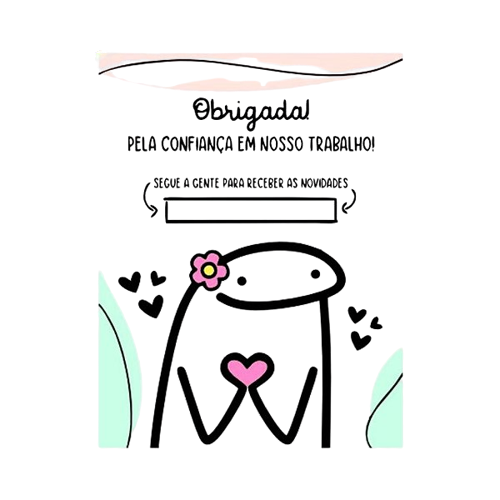